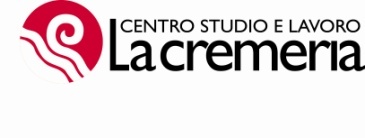 AMMINISTRATORE UNICO
 LUCREZIA CHIERICI
DIRETTORE 
STEFANIA GUIDARINI
STAFF  DIREZIONE
Paola Montanari
Pietro Menozzi
Stefania Vissani
COMITATO DI DIREZIONE
Laura Belleri
Anna Moriello
Eddy Galeotti
BUSINESS UNIT 
FORMAZIONE
Resp.: Federica Catellani
BUSINESS UNIT 
PROGETTI E SVILUPPO
Resp.: Enrica Testa
Elisa Cassinadri
Pietro Menozzi
Francesca Primavori
Lorenza Bertani
Giorgia Iori
Eddy Galeotti
Johana Reggiani Sedalovà
Federica Cardinali
Francesca Saracchi
Laura Belleri